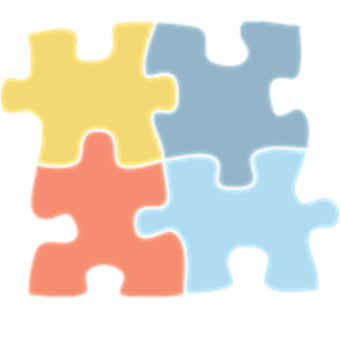 Reciprocal ReadingRoles
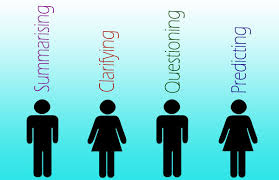 Reciprocal Reading
Reciprocal Reading means you will conduct a reading group on your own without a teacher
You will learn the 4 roles of reciprocal reading which will help you become a more effective reader
You will have 5 group members and will take turns with the 5 roles
There are 5 Roles in Reciprocal Reading
The Leader
The Questioner
The Predictor
The Clarifier
The Summariser

Each member plays an important role in Reciprocal Reading.
The leader is responsible for:
Nominating who will do each job 
Explaining to the group on what parts to read
Prompting the group members to share their questions and thinking after the part has been read
Supporting the group to stay on task and focus
Assisting the group members with their roles if needed
The Questioner is responsible for:
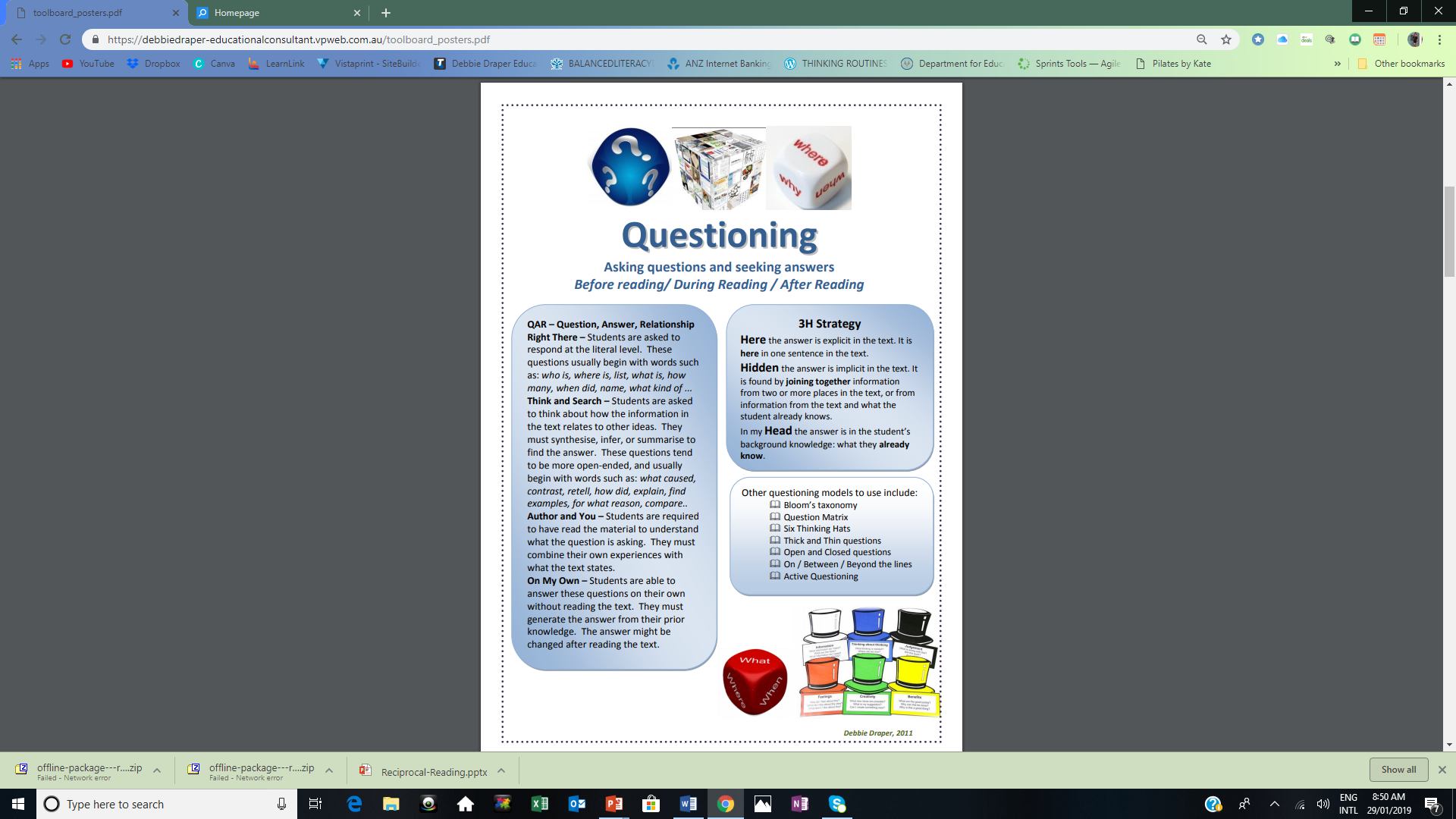 Generating up with questions which will help the group understand the text. 
Recording questions ready to ask the group after the section has been read

Possible Questioning Prompts 
Include closed and open questions
Use the QAR model to generate questions
The Summariser is responsible for:
Retelling the group what they have just read in their own words
Summarising the important points in an appropriate form for sharing  – in key words, pictures, mind map, concept map or other graphic organiser
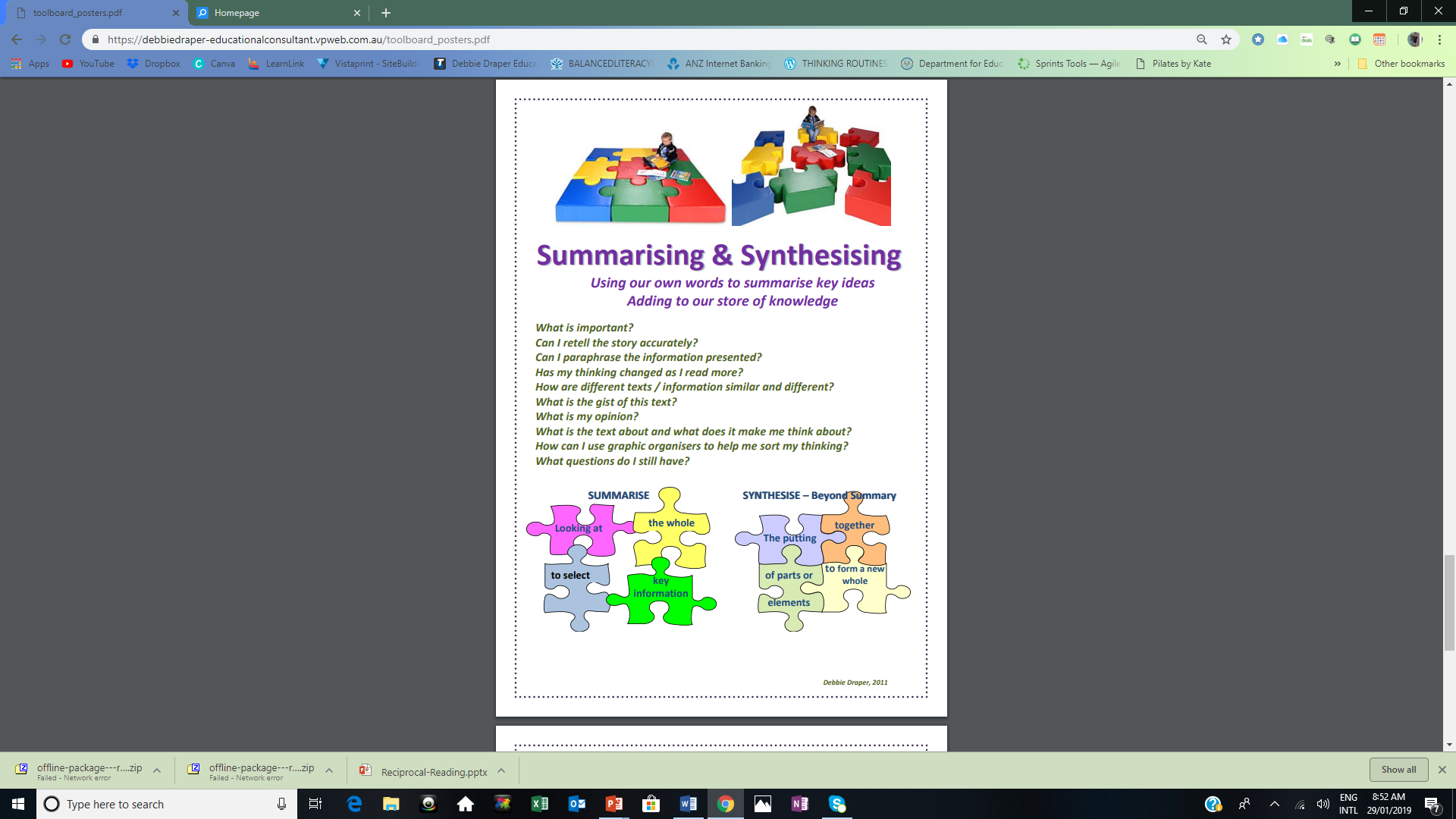 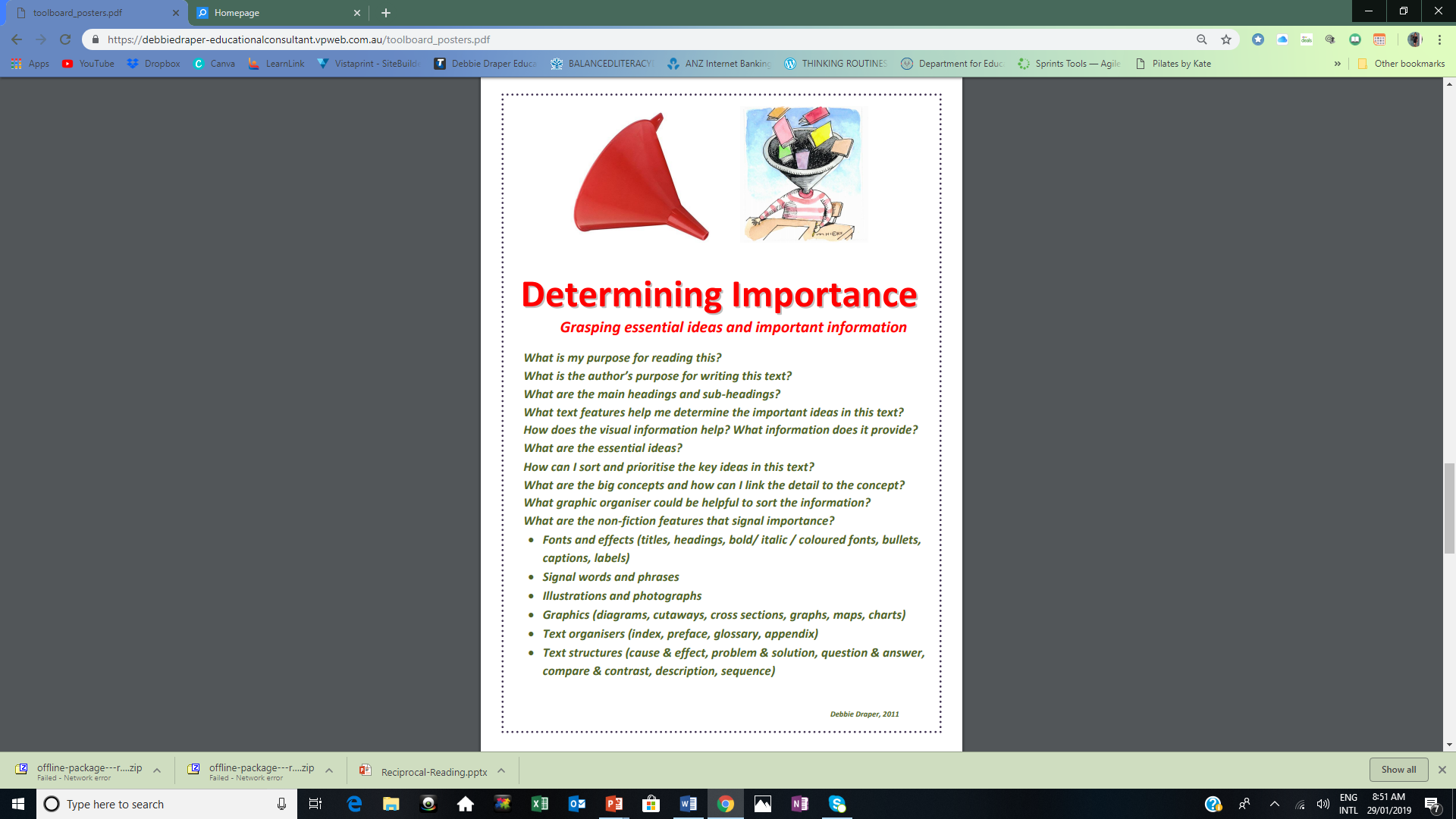 The Predictor is responsible for:
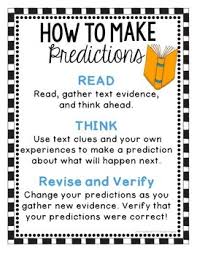 Using the information read in the text to predict what they will learn or happen next
Recording the predictions (sticky notes or template) 
Changing their predictions as they progress through the text and recording their thinking ready to share with the group
The Clarifier is responsible for:
Looking for confusing words and using strategies to find out what they mean. Explaining to the group the types of strategies used to find out.
Reading back and reading on
Looking for base words and affixes
Trying to make connections to known words and content 
Using a reliable source

Looking for any information that may be confusing to readers in the group and rewording it
Assisting anyone who is confused